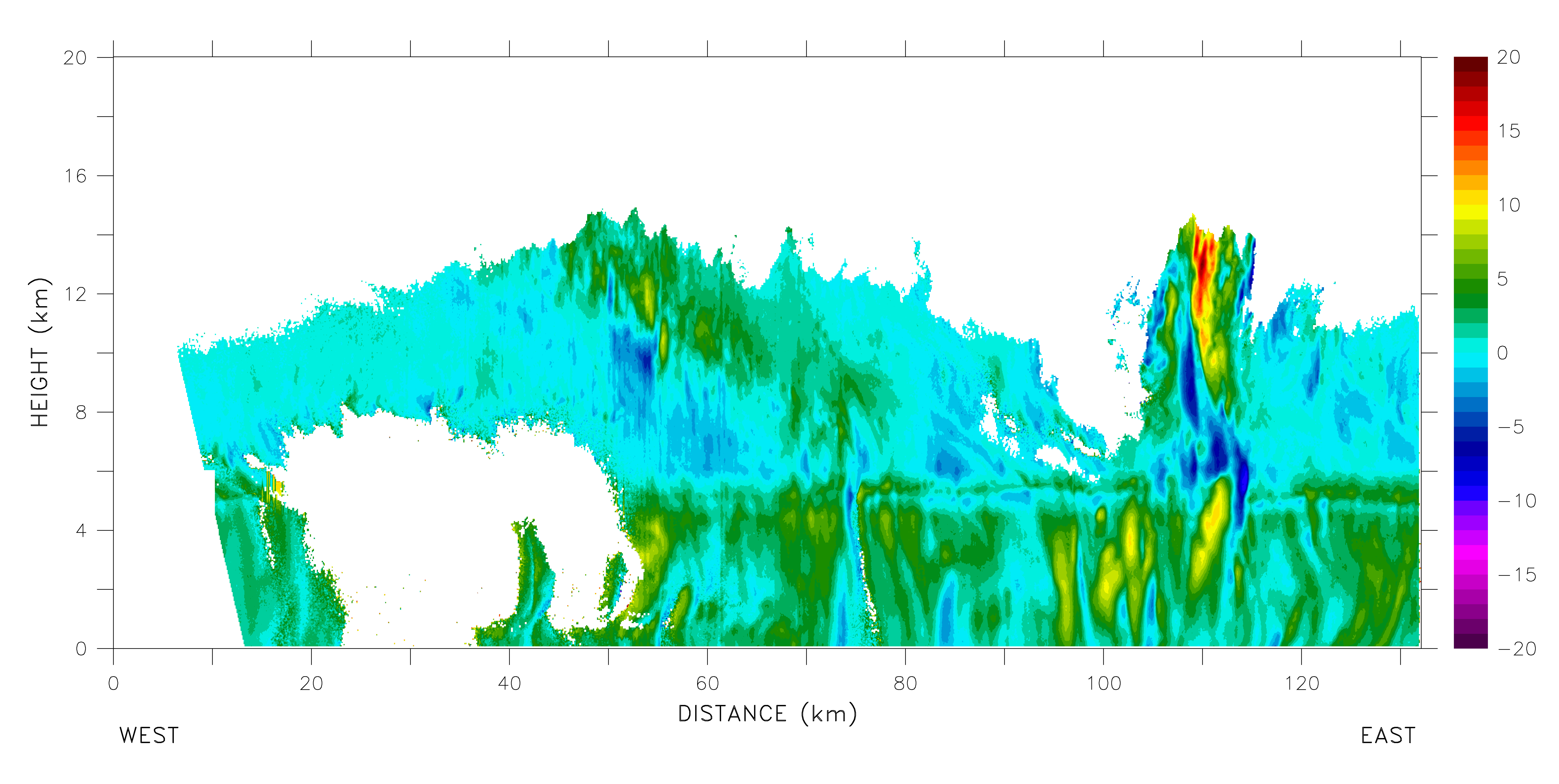 a
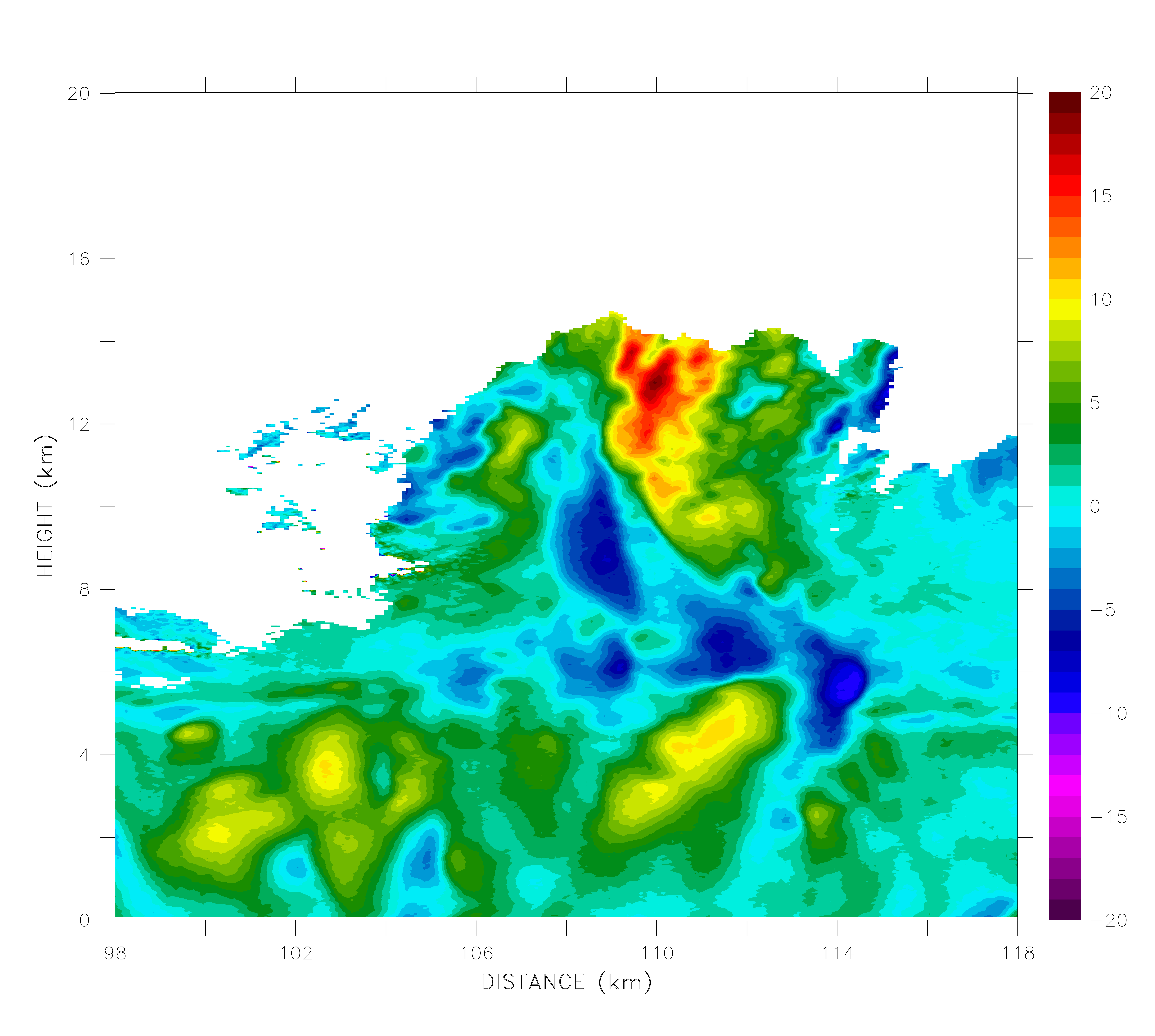 b